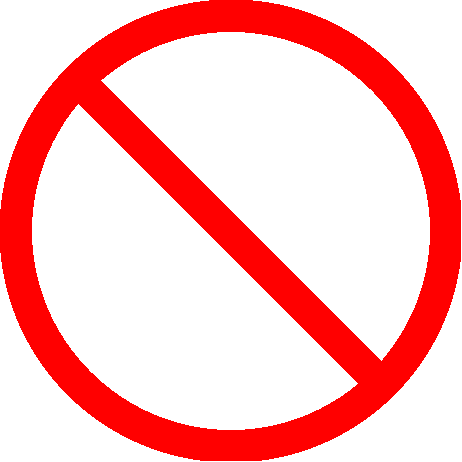 汉语
English Only!
Graffiti
Art or Crime?
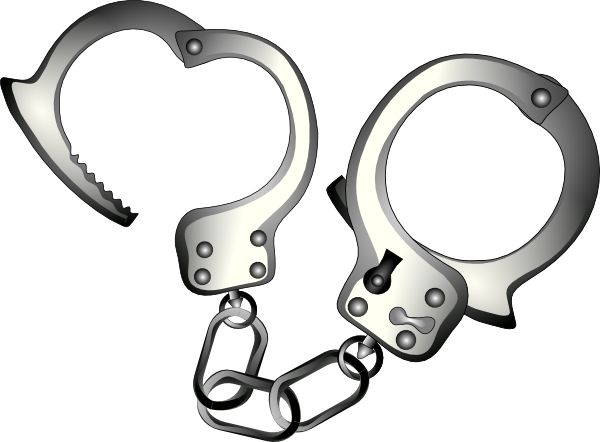 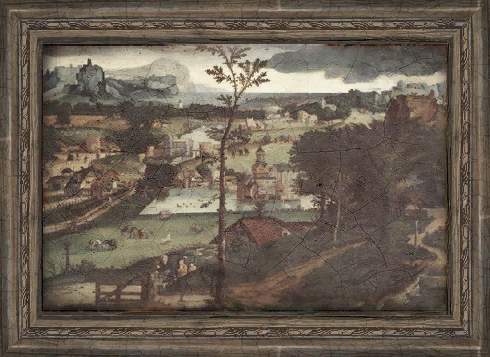 What is Graffiti?
When people draw on walls or other property without permission.
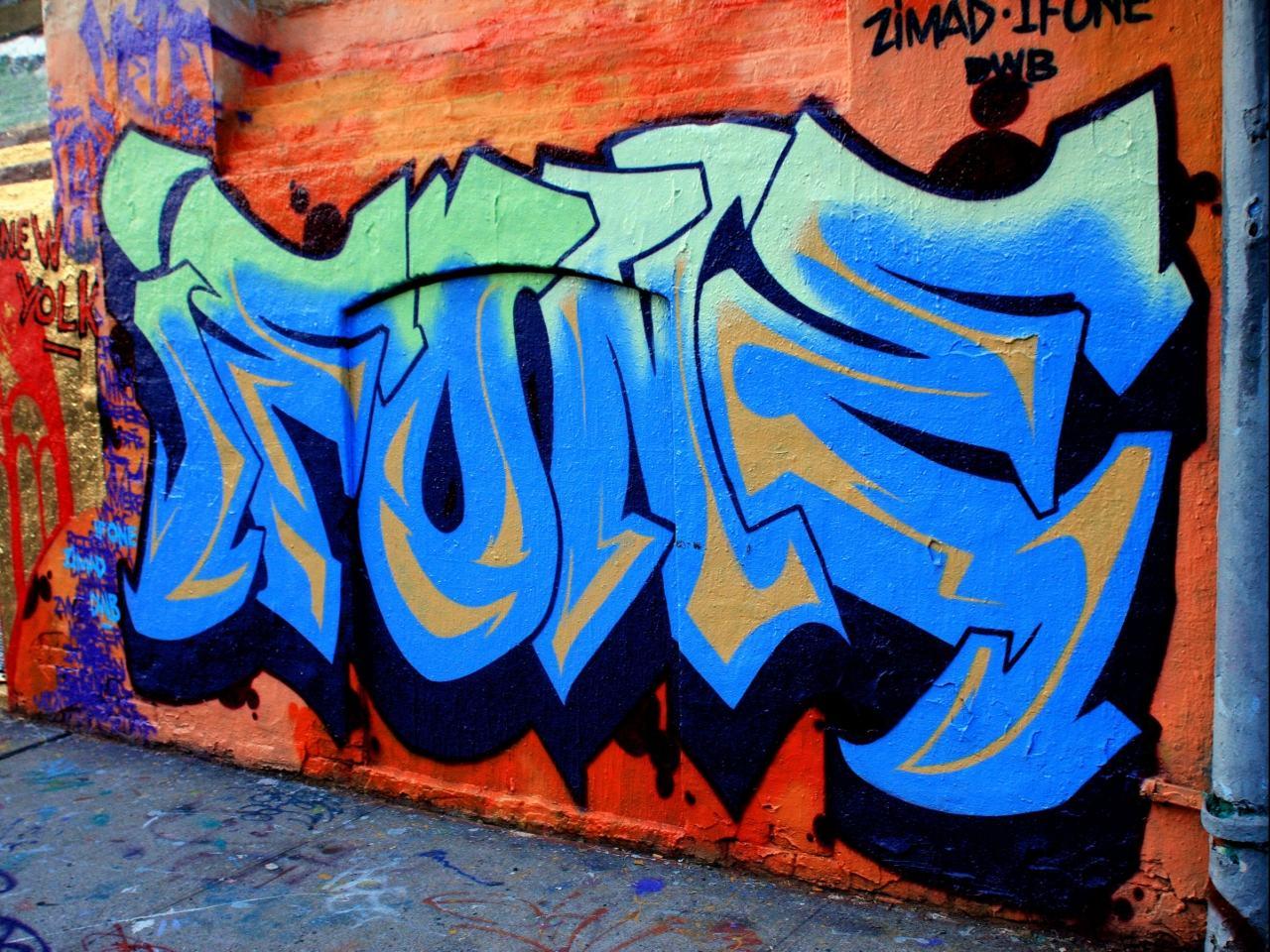 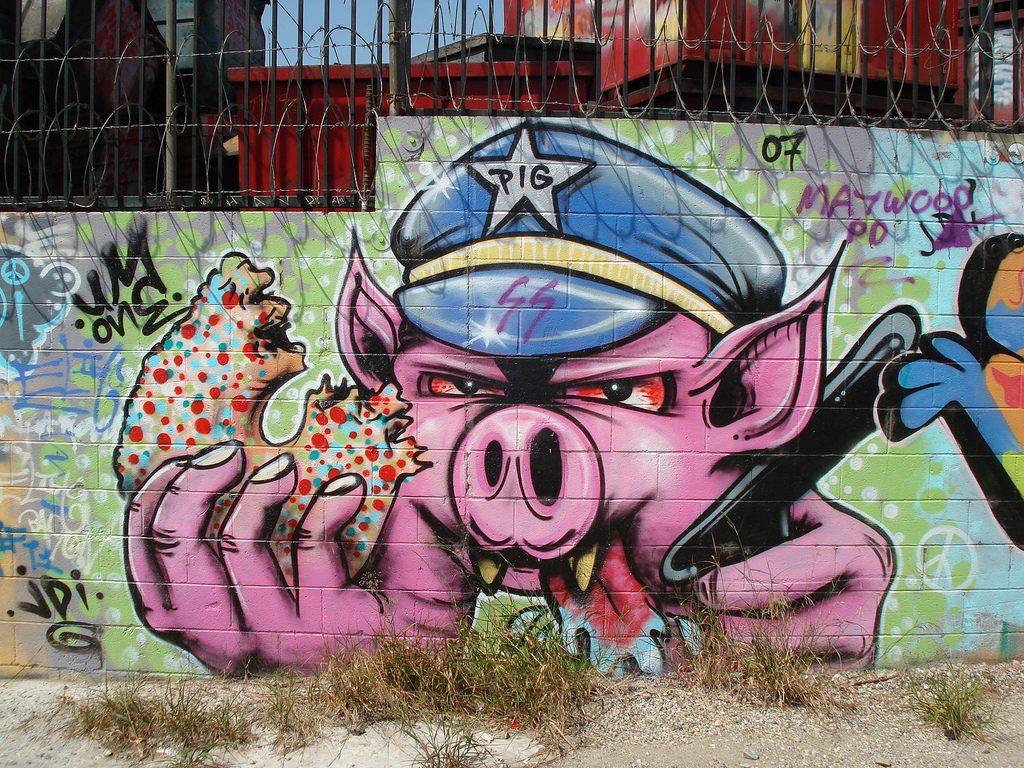 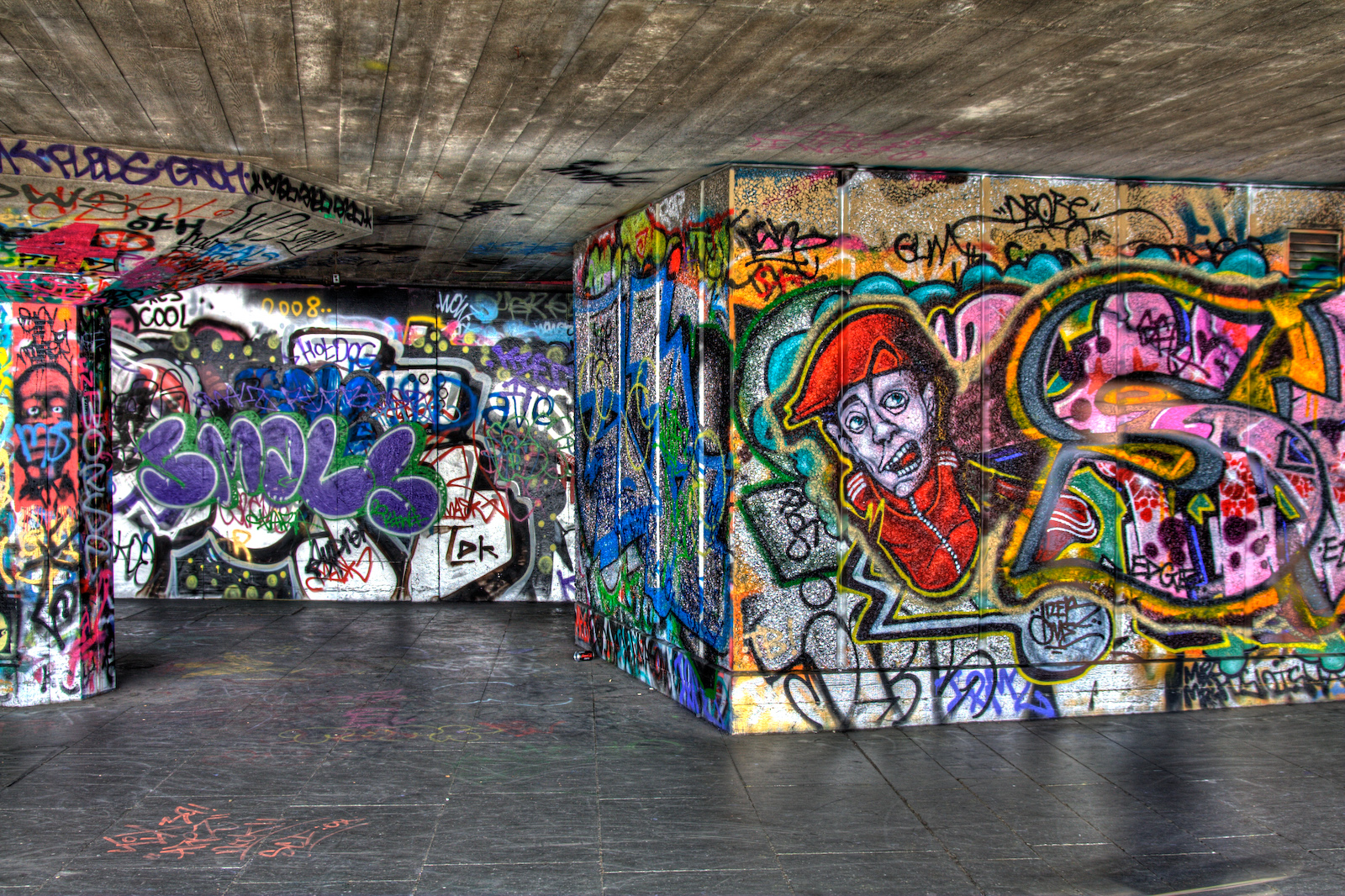 What is Graffiti?
When people draw on walls or other property without permission.
When people draw on walls or other property without permission.
Property
1. Something that someone owns.
Uncountable Noun
“The computer is my property.”
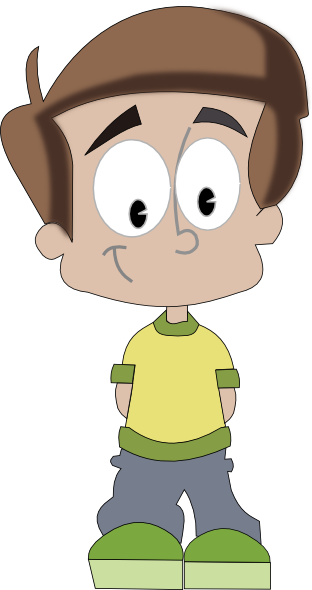 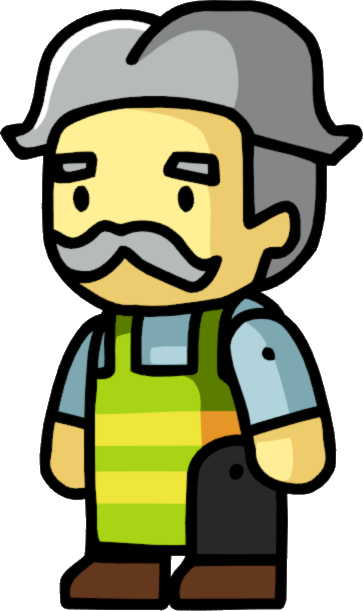 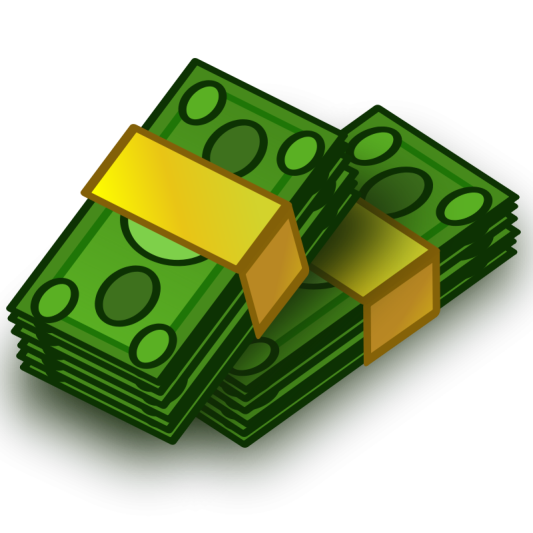 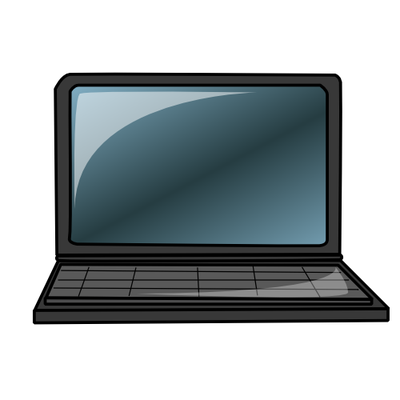 Task 1

In groups, find out what the most expensive item of property each person owns.
“… is my most expensive item of property.”
“My most expensive item of property is…”
Property
2. A building / place you can buy.
Countable Noun
“He owns three properties.”
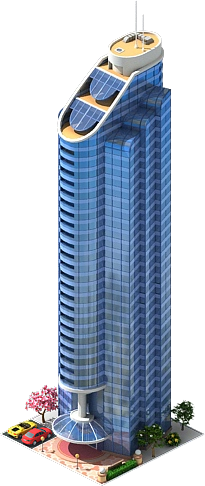 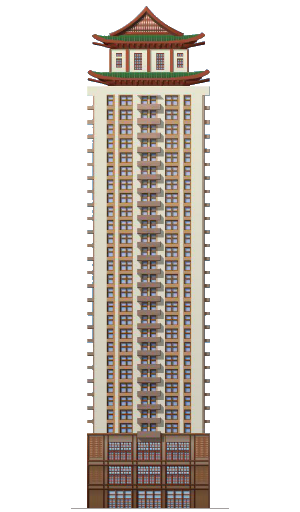 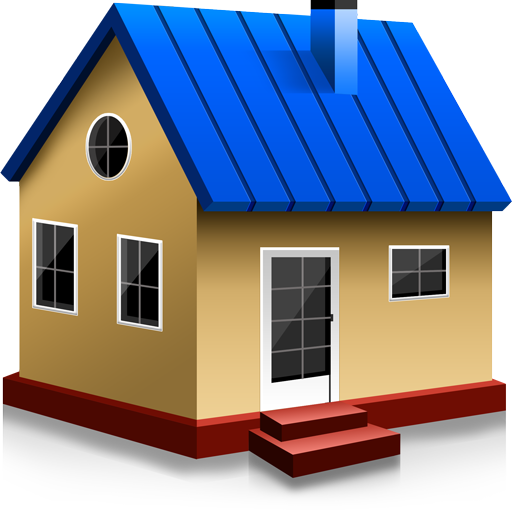 What is Graffiti?
When people draw on walls or other property without permission.
When people draw on walls or other property without permission.
Permission
1. To be allowed to do something.
Uncountable Noun
“I have permission to go to the cinema”
Father, can I go to the cinema?
Yes, you can.
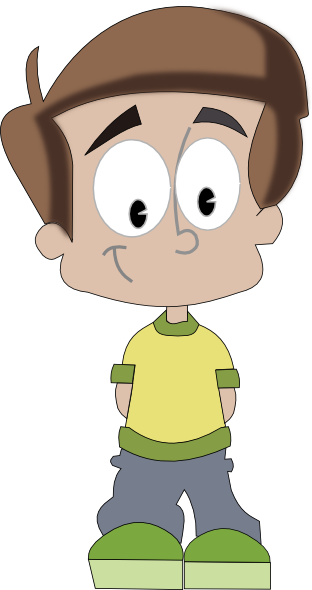 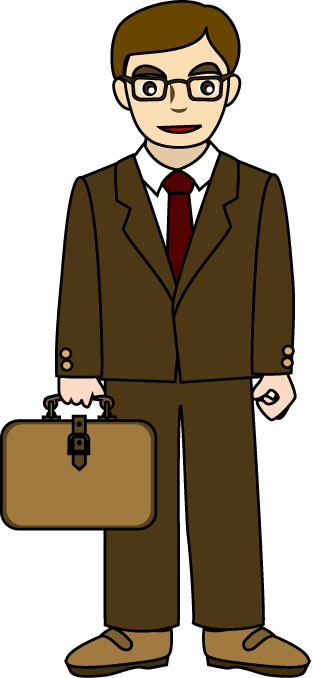 Permission
1. To be allowed to do something.
Uncountable Noun
(to) have Permission
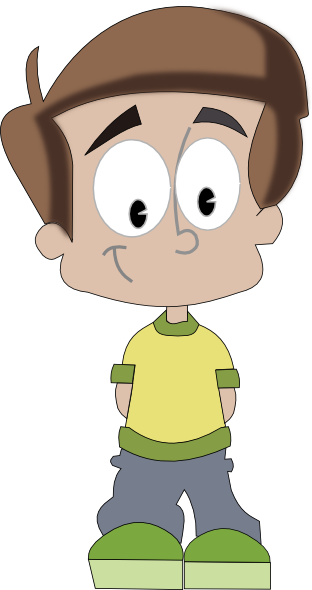 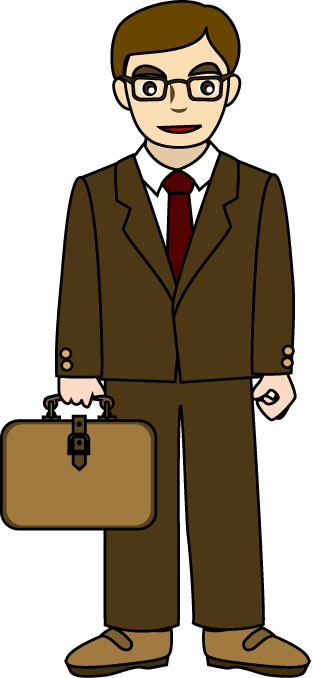 (to) ask for permission
(to) give permission
Permission
1. To be allowed to do something.
Uncountable Noun
permission to do sth
Ask for
Give
Have
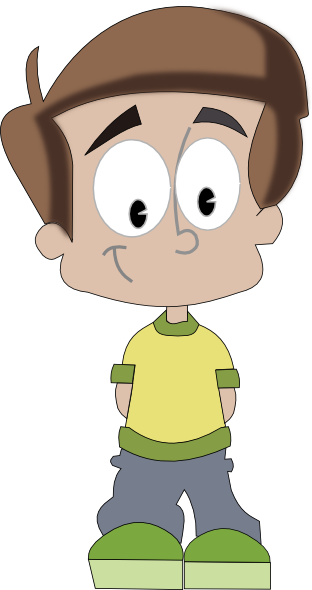 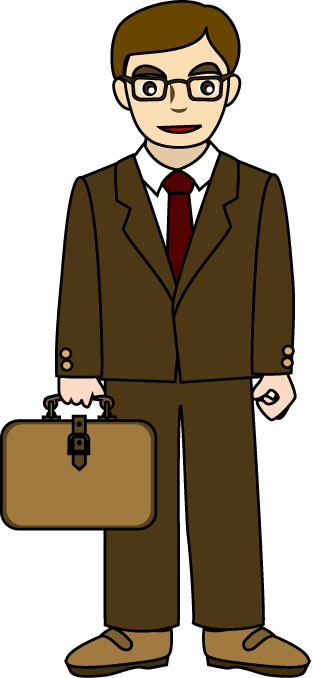 Task 2

What things do you have permission to do at school? 

What things do you not have permission to do?

Think of 5 examples of each.
Graffiti
Art or Crime?
Art or Crime?
Crime
vandalism
Uncountable Noun
(to) vandalize
Verb
(a) vandal
Person
Graffiti
Art or Crime?
Artist or vandal?
Banksy
Banksy is a British-based graffiti artist.
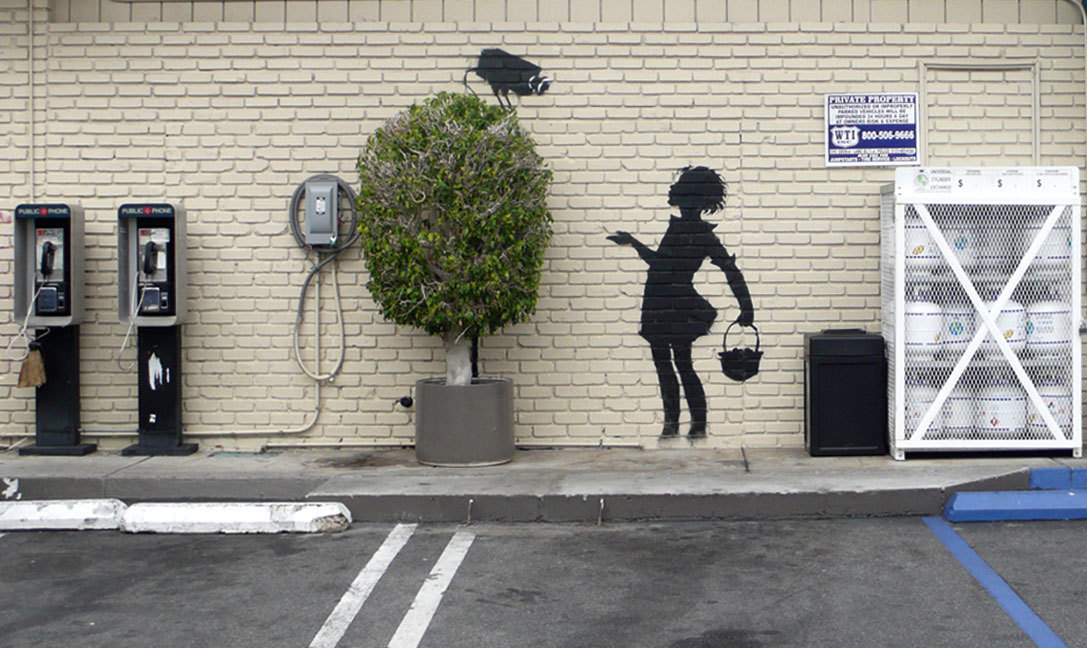 His true identity is unknown.
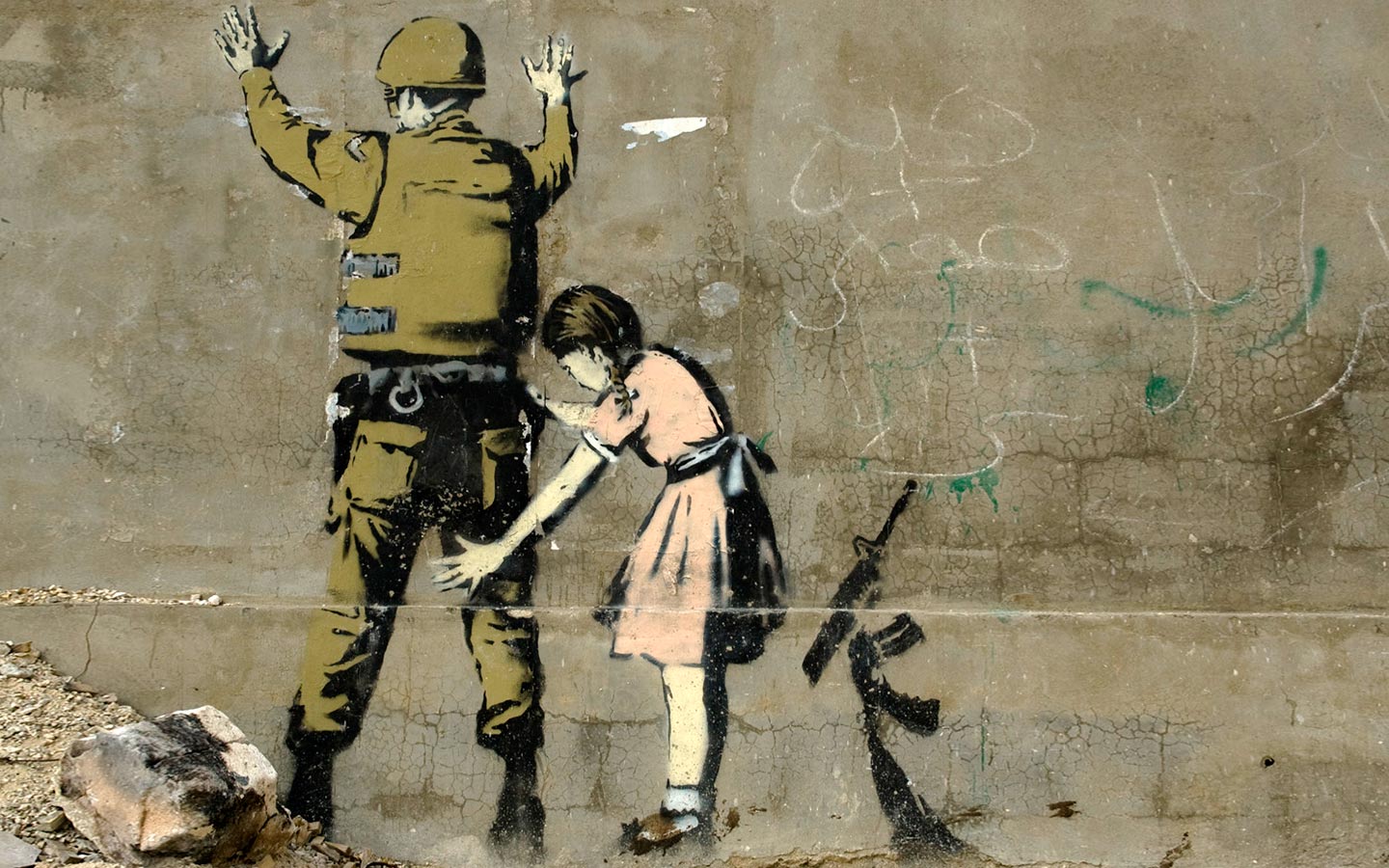 His art is shown in galleries.
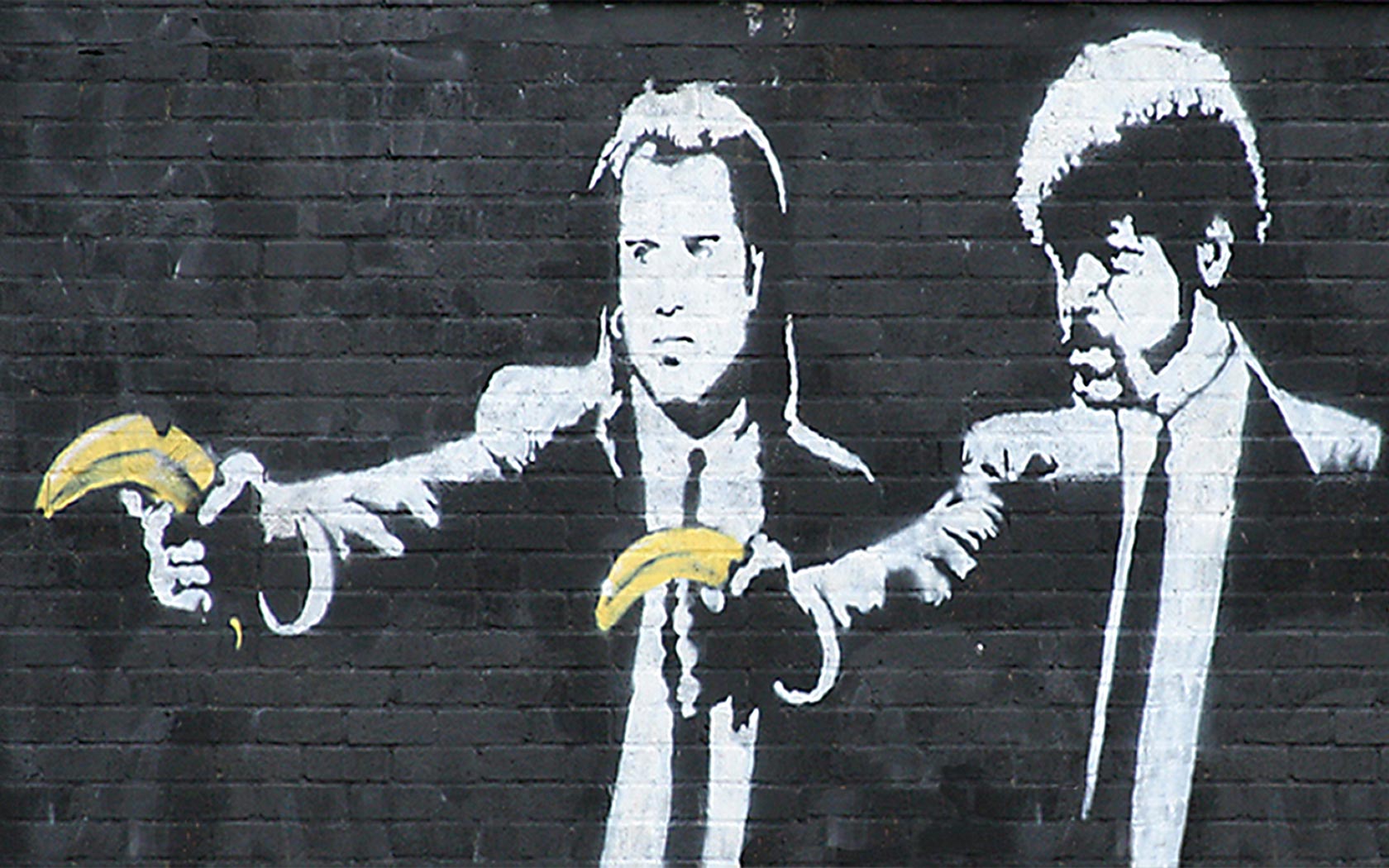 Many people think he is a vandal, not an artist.
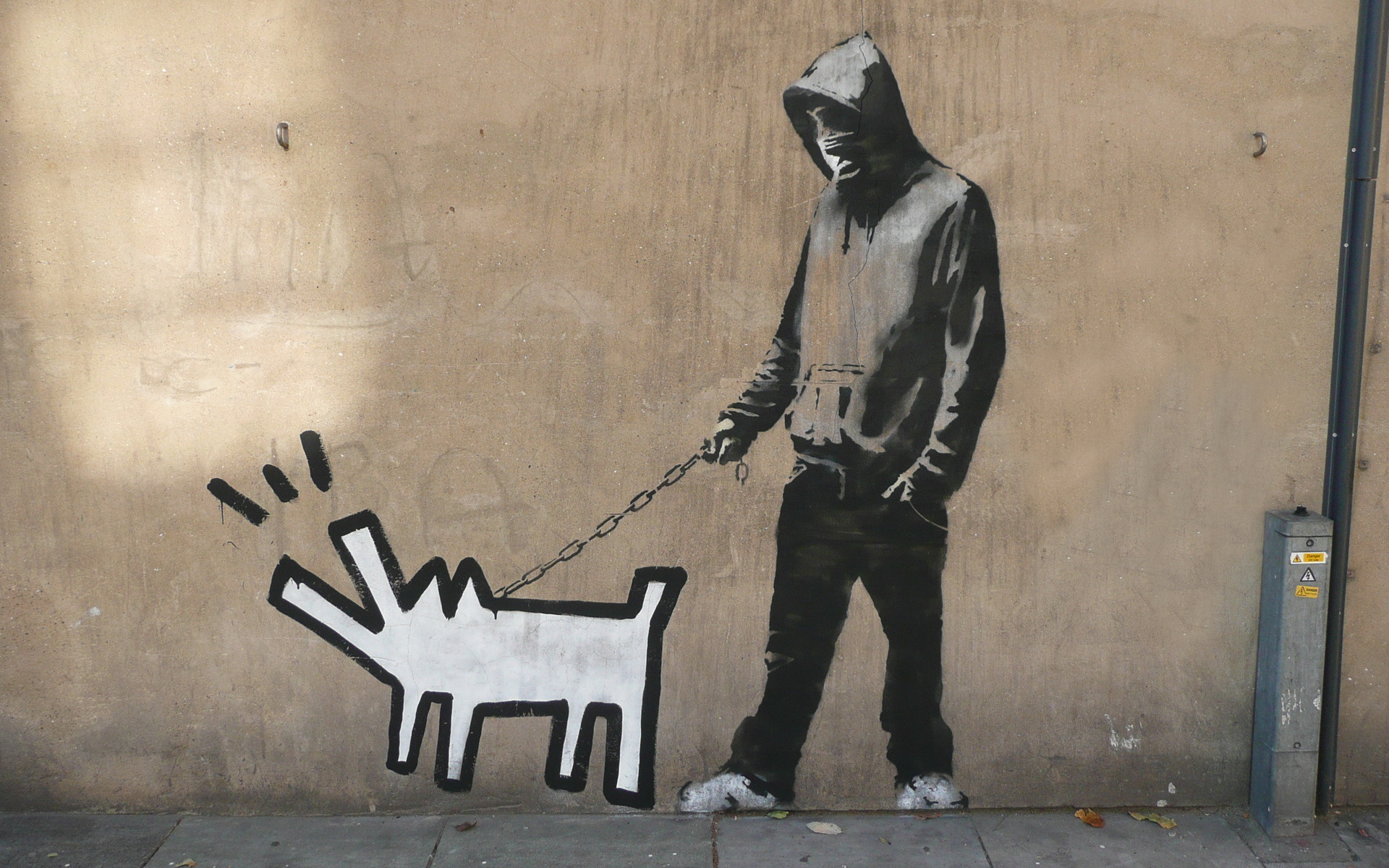 Banky’s art has been sold for 2,500,000元
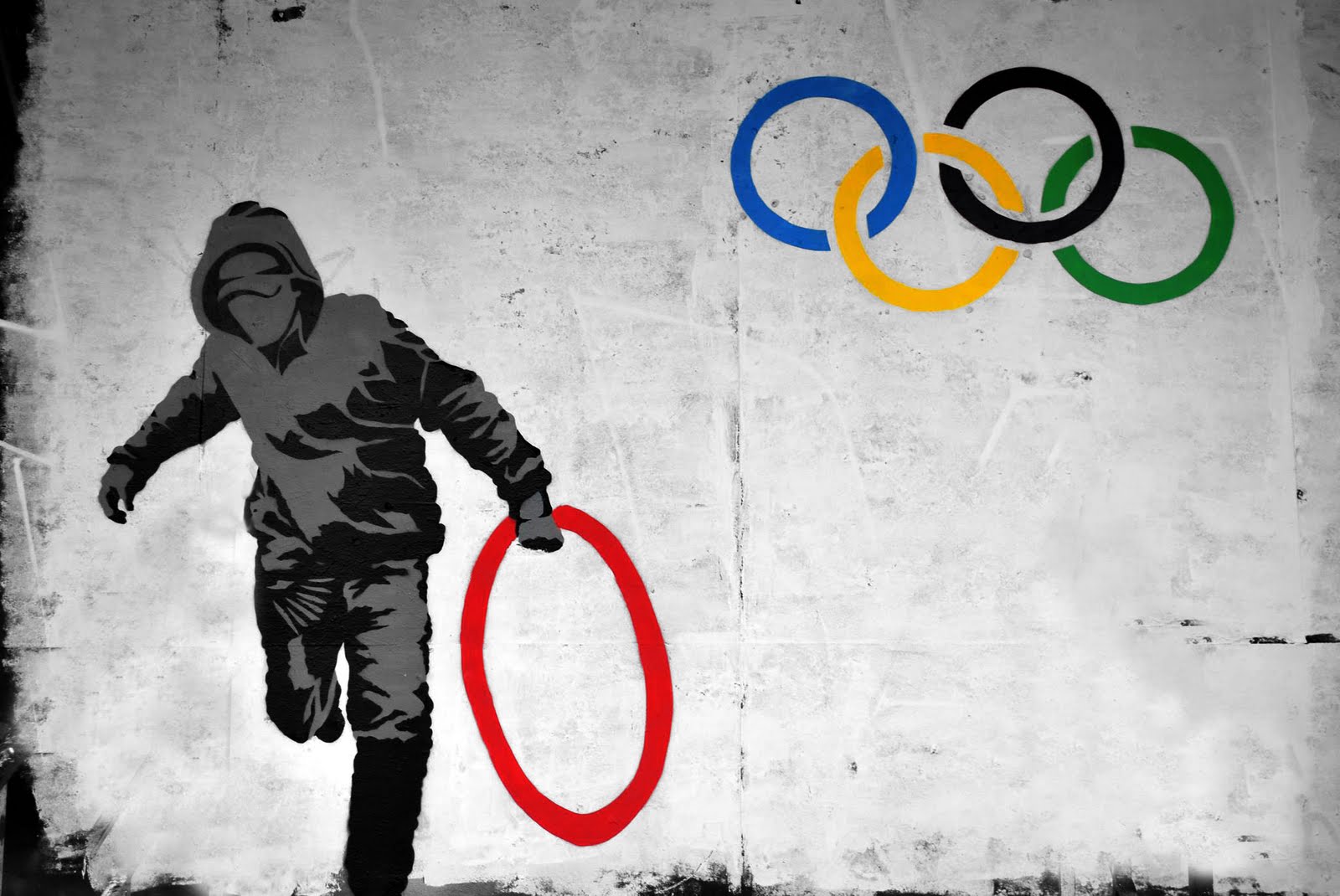 What do you think of graffiti?
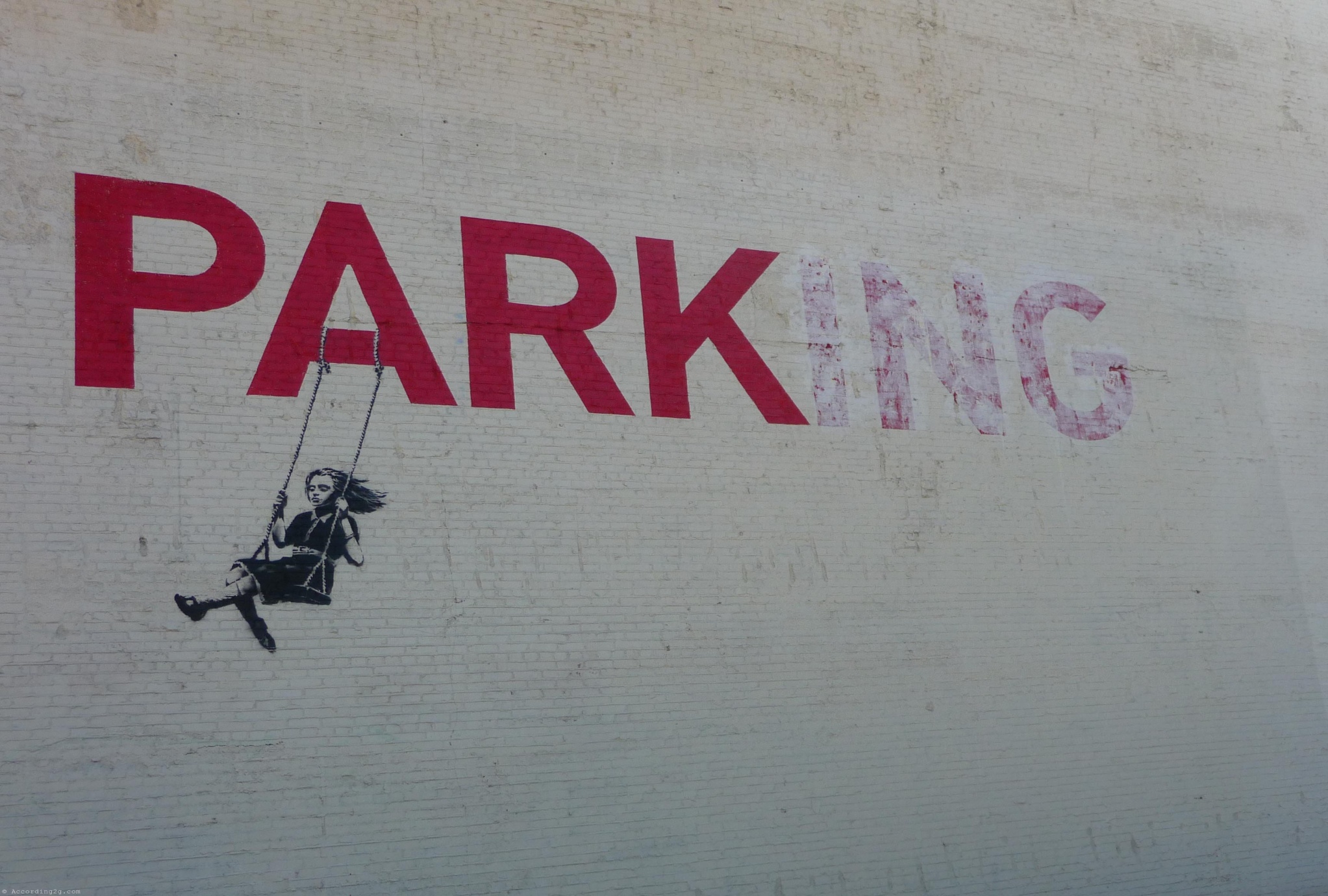 Art or Crime?
Mayor Quimby
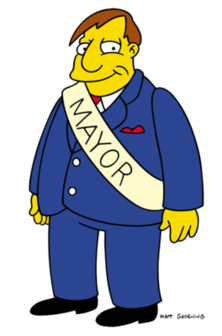 Mayor of a small city.
Graffiti is a problem.
People are angry.
He wants a strategy to stop graffiti.
What is a strategy?
strategy
Too much graffiti
Do things to stop graffiti
No graffiti
What you will do
How you will do it
Mayor Quimby
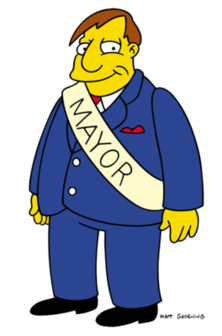 Mayor of a small city.
Graffiti is a problem.
People are angry.
He wants a strategy to stop graffiti.
Task 3
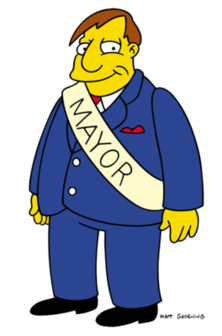 Mayor Quimby asks you for help
What will you do?
How will you do it?
Design a strategy to stop graffiti.